Responsabilidad parental
Relación entre 
Progenitores e Hijos
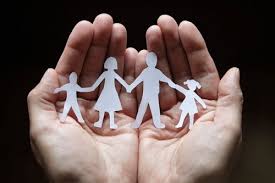 EVOLUCION - CONCEPTO:
Tradicionalmente esta relación fue definida a través del concepto de patria protestad, “poder del padre de familia sobre sus hijos” (Figura patriarcal (frente a la mujer y los hijos). Pensada en función de los intereses paternos.

En el CC los derechos de los hijos dependían de la situación jurídica de sus padres;

Ejercicio: el padre. Hijo OBJETO

1926 Ley 11.357 Dchos. Civiles de la Mujer. Capacidad jurídica de la mujer; reconoce a ésta como titular de la patria potestad.
1985 Ley 23264 igualación de los hijos (matrimoniales y extramatrimoniales); se define a la patria potestad como el conjunto de derechos y deberes  que corresponden a los padres sobre la persona y los bienes  de los hijos para su protección y formación integral (art.264 CC). Incorpora Patria Potestad compartida.

Art. 18 CDN “… ambos padres tienen obligaciones comunes en lo que respecta a la crianza y desarrollo del niño”.

Ley 26.061 la consideración obligada de su condición de sujeto de derechos y la posibilidad de ejercerlos  conforme su madurez y grado de desarrollo (arts. 3,4,7,18,24,27) “Auténtica responsabilidad familiar”.
Comienza a mutarse el concepto: “función dirigida a posibilitar y asistir a sus hijos en el ejercicio de sus derechos, a acompañarlos para la adquisición de su plena autonomía”
	Se pasa de un concepto de “poder” o “dominio” y autoridad a otro de “responsabilidad” que implica poner el
ACENTO
el ejercicio de ese rol no puede ser de cualquier manera sino debe ser una ACTUACIÓN FUNCIONAL dirigida a que el hijo ejerza sus derechos por sí.
EN EL HIJO Y SUS DERECHOS
«RESPONSABILIDAD»: AUTENTICA FUNCION EN INTERES Y BENEFICIO DE LOS HIJOS.

Art.  638 CCC: “La responsabilidad parental es el conjunto de deberes y derechos que corresponden a los progenitores sobre la persona y bienes del hijo, para su protección, desarrollo y formación integral mientras sea menor de edad y no se haya emancipado.”

Se rige por los siguientes principios (art. 639):
a) el interés superior del niño;

b) la autonomía progresiva del hijo conforme a sus características psicofísicas, aptitudes y desarrollo. A mayor autonomía, disminuye la representación de los progenitores en el ejercicio de los derechos de los hijos;

c) el derecho del niño a ser oído y a que su opinión sea tenida en cuenta según su edad y grado de madurez.

“El concepto de autonomía progresiva predefine el rol de los padres como función-responsabilidad (armonizar el ejercicio parental con el grado de desarrollo, autonomía y evolución del hijo).”
Art. 640.- Figuras legales derivadas de la responsabilidad parental. El Código regula:

a) la titularidad y el ejercicio de la responsabilidad parental;

b) el cuidado personal del hijo por los progenitores;

c) la guarda otorgada por el juez a un tercero. SUPUESTO DE EXCEPCION.
Titularidad y ejercicio de la responsabilidad parental
Titularidad
Ejercicio
quien o quienes de los progenitores titularizan los deberes derechos que conforman esta res-ponsabilidad.
     


    CCC AMBOS PADRES
actuación de dichos derechos y deberes.
Históricamente la “tenencia” fue el concepto utilizado para definir que progenitor ejercía la patria potestad y el cuidado material-convivencial del hijo. 

Al no conviviente correlativamente le cabía “el derecho de visitas”
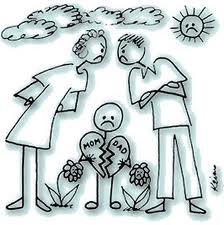 Art. 18 CDN “derecho a mantener con ambos progenitores trato regular”  COPARENTALIDAD.

Art. 7 Ley 26061 “padre y madre tienen responsabilidades y obligaciones comunes e iguales en lo que respecta al cuidado, desarrollo y educación integral de sus hijos”
EJERCICIO EN EL CCC
COMPARTIDO
HIJOS MATRIMONIALES O EXTRAMATRIMONIALES
CONVIVAN O NO
ESTA ES LA REGLA
ELIMINACIÓN DE LA PREFERENCIA MATERNA
206 CC Menores de 5 Años: Preferencia Materna.

2010 Ley 26618 “Matrimonio igualitario” : Elimina preferencia pero se mantenía para las parejas hetero. Resolvía por el interés superior – idoneidad

2012 CIDH “Atala Riffo”.

El CCC elimina la preferencia de género.
Art. 641: El ejercicio de la responsabilidad parental corresponde:
Art. 642.- Desacuerdo. En caso de desacuerdo entre los progenitores, cualquiera de ellos puede acudir al juez competente, quien debe resolver por el procedimiento más breve previsto por la ley local, previa audiencia de los progenitores con intervención del Ministerio Público.

 	Si los desacuerdos son reiterados o concurre cualquier otra causa que entorpece gravemente el ejercicio de la responsabilidad parental, el juez puede atribuirlo total o parcialmente a uno de los progenitores, o distribuir entre ellos sus funciones, por un plazo que no puede exceder de dos años. El juez también puede ordenar medidas de intervención interdisciplinaria y someter las discrepancias a mediación.
Art 643: Delegación del ejercicio. En el interés del hijo y por razones suficientemente justificadas, los progenitores pueden convenir que el ejercicio de la responsabilidad parental sea otorgado a un pariente, sin perjuicio de lo establecido en el artículo 674. El acuerdo con la persona que acepta la delegación debe ser homologado judicialmente, debiendo oírse necesariamente al hijo. Tiene un plazo máximo de un año, pudiendo renovarse judicialmente por razones debidamente fundadas, por un período más con participación de las partes involucradas. Los progenitores conservan la titularidad de la responsabilidad parental, y mantienen el derecho a supervisar la crianza y educación del hijo en función de sus posibilidades.

Igual régimen es aplicable al hijo que sólo tiene un vínculo filial establecido.
PROGENITORES ADOLESCENTES
Art 644: Los progenitores adolescentes, estén o no casados, ejercen la responsabilidad parental de sus hijos pudiendo decidir y realizar por sí mismos las tareas necesarias para su cuidado, educación y salud.

	Las personas que ejercen la responsabilidad parental de un progenitor adolescente que tenga un hijo bajo su cuidado pueden oponerse a la realización de actos que resulten perjudiciales para el niño; también pueden intervenir cuando el progenitor omite realizar las acciones necesarias para preservar su adecuado desarrollo.
El consentimiento del progenitor adolescente debe integrarse con el asentimiento de cualquiera de sus propios progenitores si se trata de actos trascendentes para la vida del niño, como la decisión libre e informada de su adopción, intervenciones quirúrgicas que ponen en peligro su vida, u otros actos que pueden lesionar gravemente sus derechos. En caso de conflicto, el juez debe decidir a través del procedimiento más breve previsto por la ley local.

	La plena capacidad de uno de los progenitores no modifica este régimen.
Art 645: Actos que requieren el consentimiento de ambos progenitores. Si el hijo tiene doble vínculo filial se requiere el consentimiento expreso de ambos progenitores para los siguientes supuestos:

a) autorizar a los hijos adolescentes entre dieciséis y dieciocho años para contraer matrimonio;

b) autorizarlo para ingresar a comunidades religiosas, fuerzas armadas o de seguridad;

c) autorizarlo para salir de la República o para el cambio de residencia permanente en el extranjero;
d) autorizarlo para estar en juicio, en los supuestos en que no puede actuar por sí;

e) administrar los bienes de los hijos, excepto que se haya delegado la administración de conformidad con lo previsto en este Capítulo.

	En todos estos casos, si uno de los progenitores no da su consentimiento o media imposibilidad para prestarlo, debe resolver el juez teniendo en miras el interés familiar.
 
 	Cuando el acto involucra a hijos adolescentes, es necesario su consentimiento expreso.
Deberes y derechos de los progenitores.
Art. 646: Enumeración. Son deberes de los progenitores:

a) cuidar del hijo, convivir con él, prestarle alimentos y educarlo;

b) considerar las necesidades específicas del hijo según sus características psicofísicas, aptitudes y desarrollo madurativo;

c) respetar el derecho del niño y adolescente a ser oído y a participar en su proceso educativo, así como en todo lo referente a sus derechos personalísimos;

d) prestar orientación y dirección al hijo para el ejercicio y efectividad de sus derechos;

e) respetar y facilitar el derecho del hijo a mantener relaciones personales con abuelos, otros parientes o personas con las cuales tenga un vínculo afectivo;

f) representarlo y administrar el patrimonio del hijo.
Art. 647: Prohibición de malos tratos. Auxilio del Estado. Se prohíbe el castigo corporal en cualquiera de sus formas, los malos tratos y cualquier hecho que lesione o menoscabe física o psíquicamente a los niños o adolescentes.

 	Los progenitores pueden solicitar el auxilio de los servicios de orientación a cargo de los organismos del Estado.
DERECHO – DEBER DE CUIDADO PERSONAL
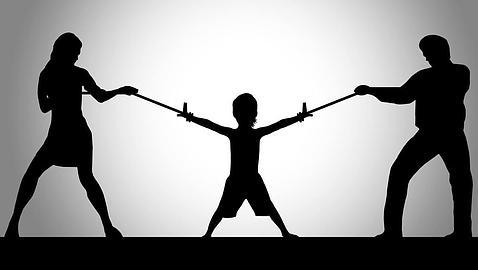 “Recuerden que lo mejor que pueden hacer por mí ahora que ya no se aman es respetarse mutuamente”
La ley 23264 unifico en el término “tenencia” el ejercicio del cuidado de los hijos y la guarda, es decir la convivencia con el hijo.

 	El CCC cambia el término de “tenencia” por CUIDADO PERSONAL.

DEBERES Y DERECHOS SOBRE 
EL CUIDADO DE LOS HIJOS
 
ART 648.- Cuidado personal. Se denomina cuidado personal a los deberes y facultades de los progenitores referidos a la vida cotidiana del hijo.
PADRES NO CONVIVIENTES
UNILATERAL
COMPARTIDO
Alternado: la/el hija/o pasa periodos de tiempo con cada uno de los progenitores, SEGÚN ORGANIZACIÓN Y POSIBILIDADES DE LA FAMILIA.
Indistinto: la/el hija/o reside de manera ppal en el domicilio de uno pero ambos comparten decisiones y distribuyen funciones o tareas. No importa donde este “MAS TIEMPO” la/el hija/o: ello no excluye la presencia del otro.
REGIMEN SUPLETORIO         
PREVALECEN LOS ACUERDOS

PLAN DE PARENTALIDAD
“PLAN DE PARENTALIDAD” 
(Art. 655) 


“La mejor sentencia”
 	Nace del acuerdo y las partes construyen o rediseñan el proyecto familiar. 
AUTONOMIA PERSONAL Y FAMILIAR!!!

“La familia es un sistema, tiene una determinada particularidad como conjunto… Esa singularidad de cada familia permite sostener que no es posible manejarse con criterios de generalización y la conveniencia y eficacia de un régimen de tenencia depende de las circunstancias del caso concreto”. (Grosman Cecilia, “La tenencia compartida después del divorcio. Nuevas tendencias en la materia; La Ley 1984-B, 806.).
El CCC PREFIERE  EL CUIDADO PERSONAL INDISTINTO, evitar la “modalidad mochila” como forma más saludable para el hijo.

 	NO obstante ello la opción será dejada de la da en función del interés superior del hijo

 	Si el cuidado personal es unilateral, el otro progenitor deberá tener  amplia y fluida comunicación (derecho deber ART. 652) y tiene derecho a ser informado sobre los hechos trascendentes de la vida del hijo (art 654 cuestiones de educación, salud y otras relativas a la persona y bienes del hijo).
En el supuesto excepcional en el que el cuidado personal del hijo deba ser unipersonal, el juez debe ponderar: (653)

a) la prioridad del progenitor que facilita el derecho a mantener trato regular con el otro;
b) la edad del hijo;
c) la opinión del hijo;
d) el mantenimiento de la situación existente y respeto del centro de vida del hijo.

 	El otro progenitor tiene el derecho y el deber de colaboración con el conviviente.
 	
 	Por último….Todas las decisiones relativas al ejercicio de los derechos de cuidado sobre el hijo así como su vinculación, revisten carácter mutable y no definitivo.
EJERCICIO DE LA RESPONSABILIDAD PARENTAL POR UN TERCERO
1.- Delegación del ejercicio por los progenitores:

Art. 643: En el interés del hijo y por razones suficientemente justificadas, los progenitores pueden convenir que el ejercicio de la responsabilidad parental sea otorgado a un pariente, sin perjuicio de lo establecido en el artículo 674. El acuerdo con la persona que acepta la delegación debe ser homologado judicialmente, debiendo oírse necesariamente al hijo. Tiene un plazo máximo de un año, pudiendo renovarse judicialmente por razones debidamente fundadas, por un período más con participación de las partes involucradas. Los progenitores conservan la titularidad de la responsabilidad parental, y mantienen el derecho a supervisar la crianza y educación del hijo en función de sus posibilidades.
 	Igual régimen es aplicable al hijo que sólo tiene un vínculo filial establecido.
2.- Decisión judicial de otorgamiento de guarda:

Art. 657: En supuestos de especial gravedad, el juez puede otorgar la guarda a un pariente por un plazo de un año, prorrogable por razones fundadas por otro período igual. Vencido el plazo, el juez debe resolver la situación del niño, niña o adolescente mediante otras figuras que se regulan en este Código.
 	El guardador tiene el cuidado personal del niño, niña o adolescente y está facultado para tomar las decisiones relativas a las actividades de la vida cotidiana, sin perjuicio de que la responsabilidad parental quede en cabeza del o los progenitores, quienes conservan los derechos y responsabilidades emergentes de esta titularidad y ejercicio.
DERECHO – DEBER ALIMENTARIO
Art. 658: REGLA GENERAL. Ambos progenitores tienen la obligación y el derecho de criar a sus hijos, alimentarlos y educarlos conforme a su condición y fortuna, aunque el cuidado personal esté a cargo de uno de ellos.

EDAD: hasta los 21 años  excepto que el obligado acredite que el hijo mayor de edad cuenta con recursos suficientes para proveérselos por sí mismo.
CONTENIDO: de la obligación de alimentos: comprende la satisfacción de las necesidades de los hijos de: manutención, educación, esparcimiento, vestimenta, habitación, asistencia, gastos por enfermedad y los gastos necesarios para adquirir una profesión u oficio. 

MODALIDAD: prestaciones monetarias o en especie.
Actualización, prohibición de indexación…

PAUTAS PARA EL CALCULO: son proporcionales a las posibilidades económicas de los obligados y necesidades del alimentado.
LEGITIMADOS para reclamar alimentos 
(Art. 661):

a) el otro progenitor en representación del hijo;

b) el hijo con grado de madurez suficiente con asistencia letrada;

c) subsidiariamente, cualquiera de los parientes o el Ministerio Público.
CUIDADO PERSONAL COMPARTIDO (Art. 666):
	En principio si los hijos permanecen tiempo con cada uno de los progenitores y si ambos cuentan con recursos equivalentes, cada uno debe hacerse cargo de la manutención cuando el hijo permanece bajo su cuidado.

 	Si los recursos de los progenitores no son equivalentes, aquel que cuenta con mayores ingresos debe pasar una cuota alimentaria al otro para que el hijo goce del mismo nivel de vida en ambos hogares. 

 	Los gastos comunes deben ser solventados por ambos progenitores, de conformidad con lo dispuesto en el artículo 658.
HIJO MAYOR DE EDAD:

18 A 21 AÑOS

Art. 662: El progenitor que convive con el hijo mayor de edad tiene legitimación para obtener la contribución del otro hasta que el hijo cumpla veintiún años. Puede iniciar el juicio alimentario o, en su caso, continuar el proceso promovido durante la minoría de edad del hijo para que el juez determine la cuota que corresponde al otro progenitor. Tiene derecho a cobrar y administrar las cuotas alimentarias devengadas.
Las partes de común acuerdo, o el juez, a pedido de alguno de los progenitores o del hijo, pueden fijar una suma que el hijo debe percibir directamente del progenitor no conviviente. Tal suma, administrada por el hijo, está destinada a cubrir los desembolsos de su vida diaria, como esparcimiento, gastos con fines culturales o educativos, vestimenta u otros rubros que se estimen pertinentes.
21 A 25 AÑOS

Art. 663: Hijo mayor que se capacita. La obligación de los progenitores de proveer recursos al hijo subsiste hasta que éste alcance la edad de veinticinco años, si la prosecución de estudios o preparación profesional de un arte u oficio, le impide proveerse de medios necesarios para sostenerse independientemente.

	Pueden ser solicitados por el hijo o por el progenitor con el cual convive; debe acreditarse la viabilidad del pedido.
HIJO NO RECONOCIDO

Principio de igualdad – protección de la familia.

Art. 664: El hijo extramatrimonial no reconocido tiene derecho a alimentos provisorios mediante la acreditación sumaria del vínculo invocado. Si la demanda se promueve antes que el juicio de filiación, en la resolución que determina alimentos provisorios el juez debe establecer un plazo para promover dicha acción, bajo apercibimiento de cesar la cuota fijada mientras esa carga esté incumplida.
MUJER EMBARAZADA.

Art. 665: La mujer embarazada tiene derecho a reclamar alimentos al progenitor presunto con la prueba sumaria de la filiación alegada.

RECLAMO A LOS ASCENDIENTES
 
Art. 668: Los alimentos a los ascendientes pueden ser reclamados en el mismo proceso en que se demanda a los progenitores o en proceso diverso; además de lo previsto en el título del parentesco, debe acreditarse verosímilmente las dificultades del actor para percibir los alimentos del progenitor obligado.
Art. 669: Alimentos impagos. Los alimentos se deben desde el día de la demanda o desde el día de la interpelación del obligado por medio fehaciente, siempre que se interponga la demanda dentro de los seis meses de la interpelación.
 	Por el período anterior, el progenitor que asumió el cuidado del hijo tiene derecho al reembolso de lo gastado en la parte que corresponde al progenitor no conviviente.

Art. 670: Medidas ante el incumplimiento. Las disposiciones de este Código relativas al incumplimiento de los alimentos entre parientes son aplicables a los alimentos entre padres e hijos.
DEBERES Y DERECHOS DE LOS PROGENITORES E HIJOS AFINES

Art. 672: PROGENITOR AFÍN. Se denomina progenitor afín al cónyuge o conviviente que vive con quien tiene a su cargo el cuidado personal del niño o adolescente.

Art 673: Deberes del progenitor afín. El cónyuge o conviviente de un progenitor debe cooperar en la crianza y educación de los hijos del otro, realizar los actos cotidianos relativos a su formación en el ámbito doméstico y adoptar decisiones ante situaciones de urgencia. En caso de desacuerdo entre el progenitor y su cónyuge o conviviente prevalece el criterio del progenitor.

 	Esta colaboración no afecta los derechos de los titulares de la responsabilidad parental.
Art. 674: Delegación en el progenitor afín. El progenitor a cargo del hijo puede delegar a su cónyuge o conviviente el ejercicio de la responsabilidad parental cuando no estuviera en condiciones de cumplir la función en forma plena por razones de viaje, enfermedad o incapacidad transitoria, y siempre que exista imposibilidad para su desempeño por parte del otro progenitor, o no fuera conveniente que este último asuma su ejercicio.
 	Esta delegación requiere la homologación judicial, excepto que el otro progenitor exprese su acuerdo de modo fehaciente.
Art. 675: Ejercicio conjunto con el progenitor afín. En caso de muerte, ausencia o incapacidad del progenitor, el otro progenitor puede asumir dicho ejercicio conjuntamente con su cónyuge o conviviente.

 	Este acuerdo entre el progenitor en ejercicio de la responsabilidad parental y su cónyuge o conviviente debe ser homologado judicialmente. En caso de conflicto prima la opinión del progenitor.

 	Este ejercicio se extingue con la ruptura del matrimonio o de la unión convivencial. También se extingue con la recuperación de la capacidad plena del progenitor que no estaba en ejercicio de la responsabilidad parental.
Art. 676: ALIMENTOS. La obligación alimentaria del cónyuge o conviviente respecto de los hijos del otro, tiene carácter subsidiario. Cesa este deber en los casos de disolución del vínculo conyugal o ruptura de la convivencia. Sin embargo, si el cambio de situación puede ocasionar un grave daño al niño o adolescente y el cónyuge o conviviente asumió durante la vida en común el sustento del hijo del otro, puede fijarse una cuota asistencial a su cargo con carácter transitorio, cuya duración debe definir el juez de acuerdo a las condiciones de fortuna del obligado, las necesidades del alimentado y el tiempo de la convivencia.